Cellular Metabolism
Cellular Metabolism
Cellular metabolism is the set of chemical 
      reactions that occur in living organism in order 
      to maintain life 
  These processes allow organism to grow and 
       and reproduce , maintain their structure and 
       respond to environmental changes
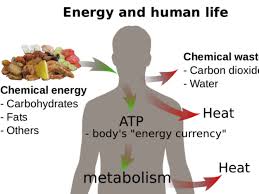 All cells in the body require energy for many of
     of their processes 
 Energy comes into the body in the form of food    
      stuffs
 Carbohydrates, protein and fats that we consume have chemical energy that we can utilize to make ATP
ENERGY
Energy is stored in the chemical bonds of 
    nutrient molecules
When a bond is broken , energy is released
When a bond is formed , energy is stored in that bond
               Energy                                                                     
      AB                      A + B                   AB              
                                                     Energy
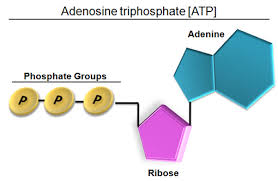 CLASSIFICATION
Cellular metabolism has two distinct divisions:
     Anabolism
     Catabolism
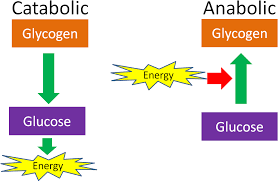 ANABOLISM
A Constructive process during which larger molecules are built from smaller ones 
It is a metabolic process in which a cell uses energy to construct molecules such as enzymes and nucleic acid to perform other essential life
     functions
Usually involves Condensation
CARBOHYDRATES, LIPIDS AND PROTEINS
There are three major classes of molecules
 Carbohydrates
     Monosaccharides  = simple sugars 
      Glucose , fructose
 Disaccharides = combination of  monosaccharides, removal of water
    Sucrose, lactose, maltose
Polysaccharides = Polymers of glucose, e.g starch
LIPIDS
Heterogeneous group of compound which are soluble in organic solvent like ether and insoluble in water or polar carbohydrates
These are triglycerides
Further modification produce :
  Phospholipids
   Glycolipids
   Lipoprotein
PROTEIN
Protein is made up of amino acids
Covalent bond formed is a peptide bond
        Polypeptides : 2-100 amino acids 
         Protein:  > 100 amino acids 
          Required additional modification to become
                                   functional
MODIFICATION
Modification occurs on four levels 
 Primary:   string of amino acid
 Secondary: helix or pleat structure
Tertiary :  3D folding
Quaternary: two or more 3-D proteins that act as
          as a functional unit
       i.e ., Hemoglobin
Shape determines function
Loss of shape leads to loss of function
Protein may be structural or functional
If structural play a role in cellular architecture
Collagen , actin, myosin
 If functional play a role in cell metabolism
Enzymes, antibodies
PATHWAY
Anabolism is building up aspect of metabolism
Polymerization, an anabolic pathway used to build macromolecules such as nucleic acid ,Protein and 
    polysaccharides uses condensation reaction to join
    monomers 
    Larger molecules are form from smaller molecules 
    using enzymes and cofactor
ENERGY SOURCE
Anabolism is powered by
      catabolism where large molecules are broken down into
    Smaller parts
 Anabolic process is also  
 powered by cleavage of of ATP
Anabolism usually involves
  reduction and decreases
  entropy making it unfavorable 
 without energy input
ENERGY SOURCE
The starting material called precursor , is joined to
    to gather using chemical energy made available 
    from hydrolyzing ATP 
    Reduced co factor FAD , NAD and performing 
    favorable side reactions
    Cofactors
The reducing agents NADH, FADH2 acts as cofactor
    in anabolic pathway
SUBSTRATES
NADH, NADPH and FADH2  act as electron carrier ,
    while charged metal ions within enzymes stabilize 
    charged functional groups on substrates
    Substrate for anabolism is mostly intermediate taken
    from catabolic pathway during period of high energy 
    charge in the cell
Functions
    Anabolic process build organ and tissues
 Increases body size and produce growth and 
     differentiation of cells
     Example:
 Growth and mineralization of bone and increases
  muscle mass
Anabolic hormones
    classic anabolic hormone is steroids which stimulate
     protein synthesis and muscle growth and insulin
PHOTOSYNTHETIC CARBOHYDRATE SYNTHESIS
Photosynthetic carbohydrate synthesis in plants and certain bacteria is an anabolic process that produces 
    glucose, cellulose, starch, lipid and protein from co2

   It  uses energy produced from light –driven reaction 
    of photosynthesis and creates precursors  to large 
    molecule via , calvin cycle
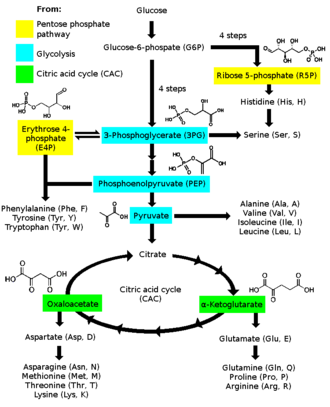 GLYCOGEN STORAGE
During periods of high blood sugar, glucose 6-
    phosphate from glycolysis is diverted to 
     glycogen – storing pathway
It is changed to glucose-1-phosphate by
   phosphoglucomutase and UDP-glucose by UTP-
   glucose -1-phosphate 
Glycogen synthase adds this UDP – glucose to
    glycogen chain
GLUCONEOGENESIS
Glucagon is a catabolic hormone , but also
   stimulates the anabolic process of
   gluconeogenesis by the liver
Lesser extent the kidney cortex and intestines
    during starvation to prevent low blood sugar
Gluconeogenesis pathway has many reversible 
   enzymatic process similar to glycolysis
But it is not the process of glycolysis in reverse

              Regulation
Anabolism operates with separate enzymes from
   catalyst
They undergo irreversible steps at some point in 
    their pathway
This allow the cell to regulate the rate of production and prevent infinite loop
Balance between anabolism and catabolism 
   is sensitive to ADP and ATP and known as
   energy charge of the cell
  High amount of ATP favors anabolic pathway and slow catabolic pathway
Excess ADP slows anabolism and favors 
    catabolism
CATABOLISM
A set of metabolic pathway that breaks down molecules into smaller units
Either oxidized to release energy or used in other 
     anabolic reaction   
Catabolism is the breaking down aspects of metabolism
CATABOLIC HORMONES
Many signals that control catabolism
Catabolic hormone that are known since 20th
     century:
                      Cortisol
                      Glucagon
                      Adrenaline
Large molecules broken down into smaller molecules
Usually by hydrolysis
Splitting with water
Adds water back into molecule
Breaks covalent bond
Energy is released when bonds break
Reverse of condensation
Hydrolysis= chemical digestion
Occur simultaneously with anabolism
Process controlled by enzymes
Catabolic reaction in animals separated into three stages
Large molecules such as protein or lipid  are digested into 
    smaller components
Smaller molecules are taken up by cells  and converted to smaller molecule such as CoA which releases energy
Acetyl group on CoA is oxidized to water and carbon dioxide
    in citric acid cycle and electron transport chain releasing
    energy that is stored by reducing the coenzyme NAD+
    into NADH
   Digestion
Macromolecules such as protein cannot be rapidly taken 
    up by cells and broken into smaller units before they
    can be used in cell metabolism
Digestive enzyme include protease that digest protein into amino 
    acid as well as glycoside hydrolase that digest polysaccharides
    into simple sugar
Microbes simply secrete digestive enzymes into their surrounding
Animals secrete these enzymes from specialized cells in their guts
    including stomach and pancreas
Amino acids or sugar released by these extracellular enzymes
    and then pumped into cell for active transport
Catabolism
Metabolic Disorder
Calcium metabolism disorder
Acid base imbalance
Metabolic brain disorder
     Sign and Symptoms
Weight loss
Jaundice and seizures
      CAUSES
Inherited metabolic disorder are cause of metabolic disorder
And occurs when defective gene causes enzyme deficiency
Metabolic disorder can also occur when liver or pancreas do not function properly
     DIAGNOSIS
Metabolic disorder can be present at birth and may can be 
     identified by routine screening
Specific blood and DNA test can be done to diagnose genetic
     metabolic disorder